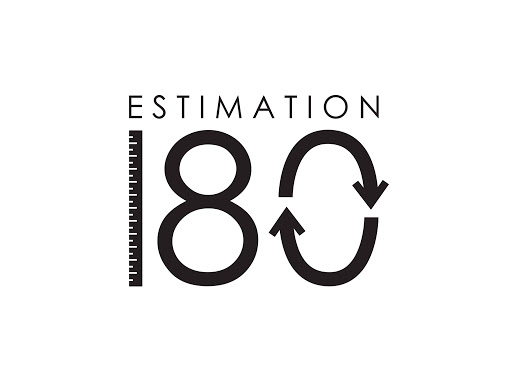 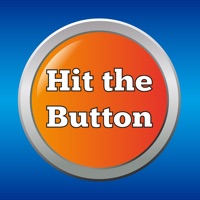 Starters
Today’s estimation.

https://estimation180.com/day-126/

You can get within 250g for this one. You may need to convert from kg to g.
Use Hit the Button to practise times tables and division skills.


https://www.topmarks.co.uk/maths-games/hit-the-button
Problems of the day
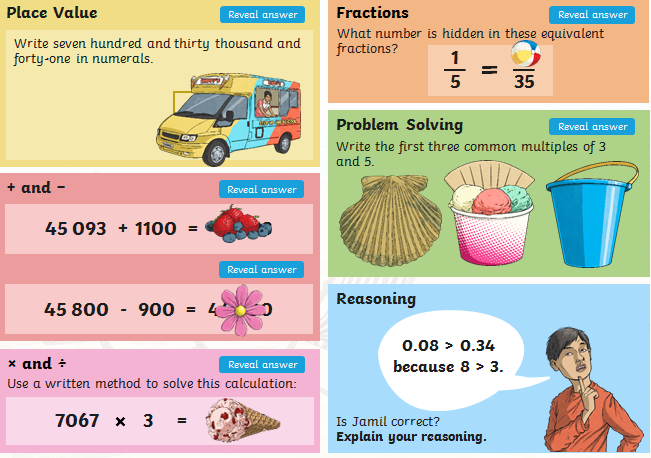 Answers to Problems of the Day
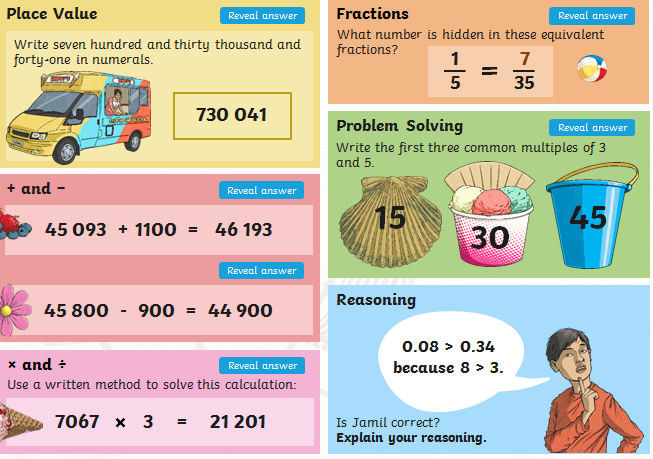 Today we will be looking at Regular and Irregular polygons.  You will find the video in SUMMER TERM –Week 11 (w/c 6th July). It is lesson 1.  Before you start – What is a Polygon?  Watch the video to remind you and learn about regular and irregular polygons.
https://www.youtube.com/watch?v=LyOjNIJ40Io

https://whiterosemaths.com/homelearning/year-5/
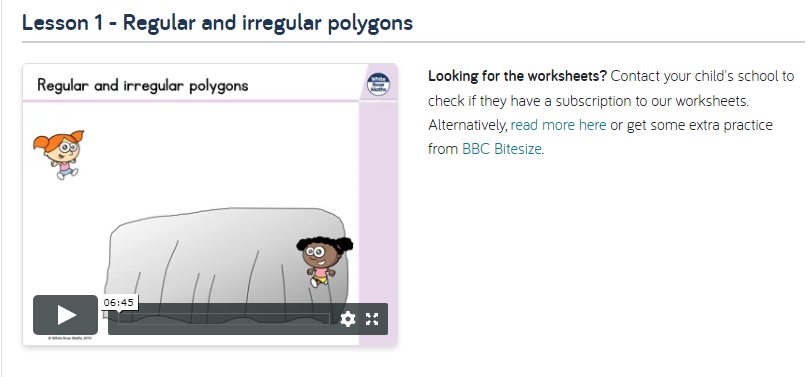 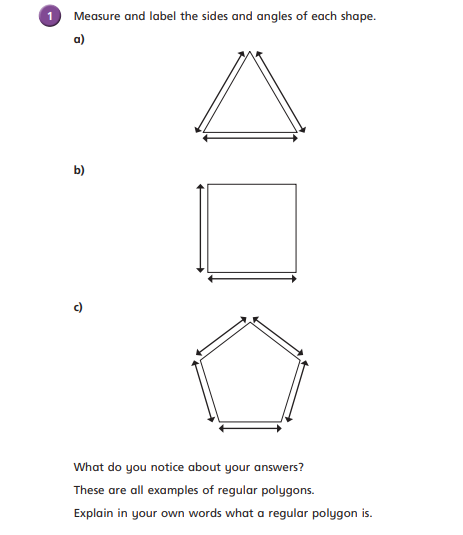 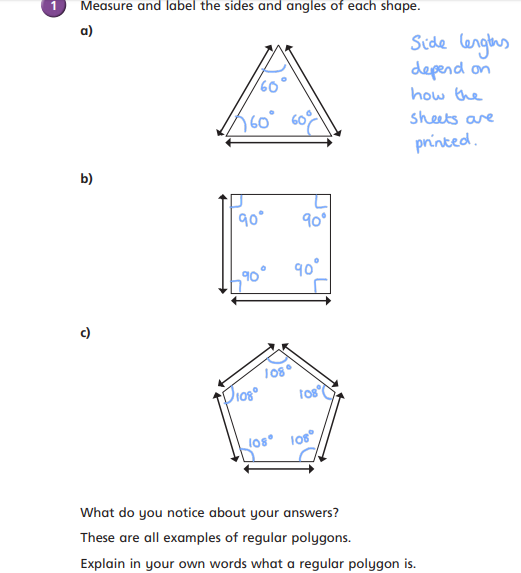 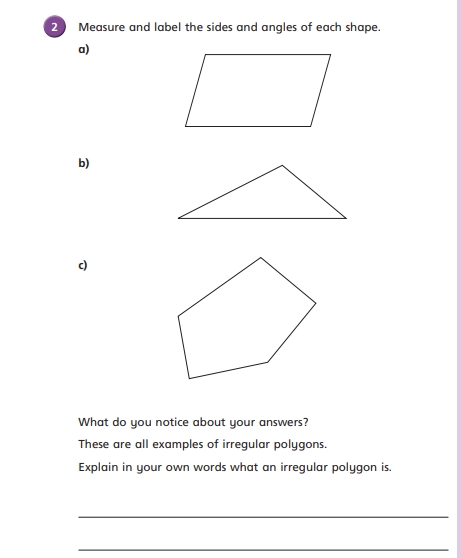 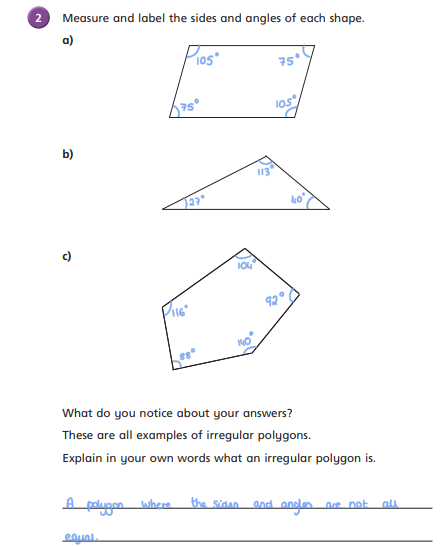 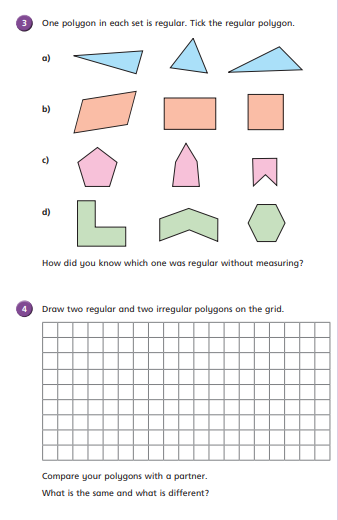 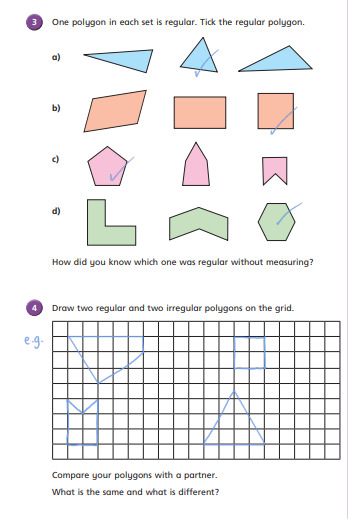 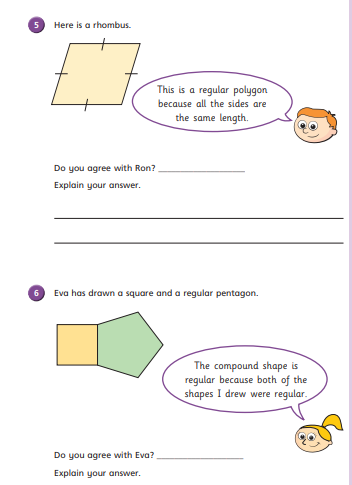 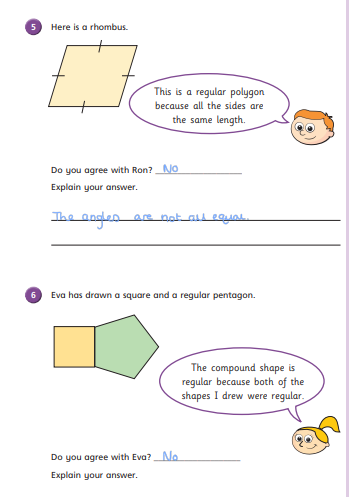